Основные термины
гимнастических упражнений
Гимнастическая терминология 
— это система специальных наименований (терминов), применяемых для краткого обозначения гимнастических упражнений, общих понятий. Под термином в гимнастике принято понимать краткое условное название какого-либо двигательного действия или понятия .
Гимнастическая терминология  помогает упростить объяснение и описание гимнастических упражнений.
Исходное положение – это положение, из которого выполняется упражнение.

Исходными положениями могут быть: 
			- стойки
			- седы
			- приседы 
			- выпады
			- упоры и т.д.
Стойка
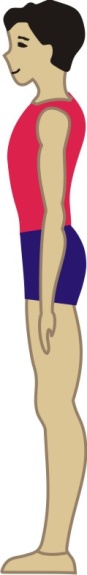 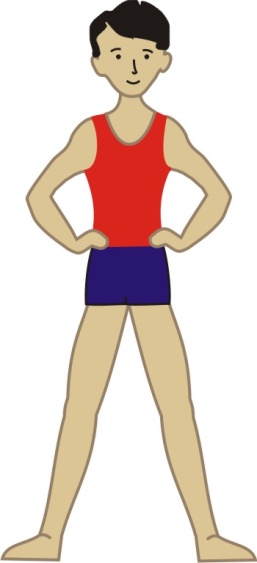 Основная стойка (О.с.) 
– соответствует строевой стойке
Стойка ноги врозь 
(узкая, широкая)
Сед
- это положения сидя.
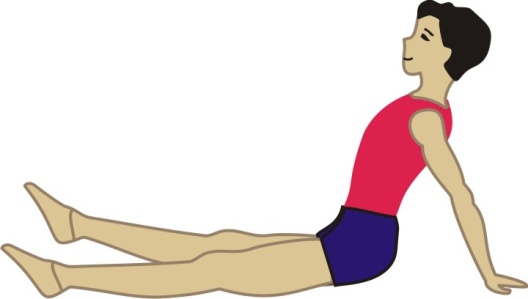 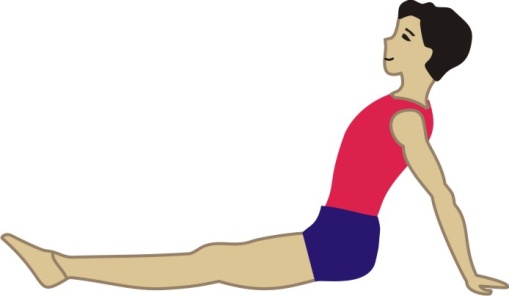 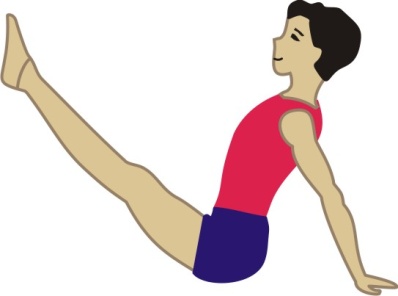 Сед
Сед ноги врозь
Сед углом
Присед
- выполняется из основной стойкиполным или неполным сгибанием ног.
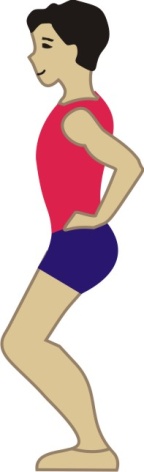 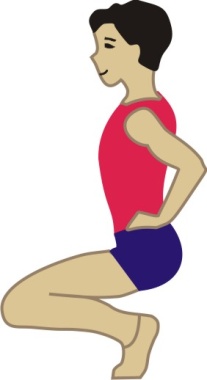 Присед
Полуприсед
Выпад
-  выполнятся выставлением одной ноги в любом направлении и одновременным сгибанием её.
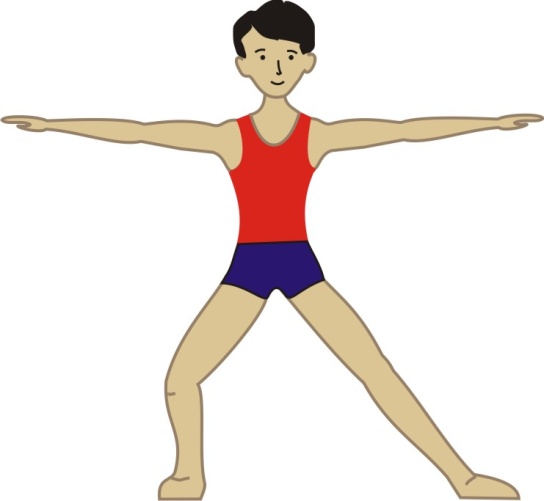 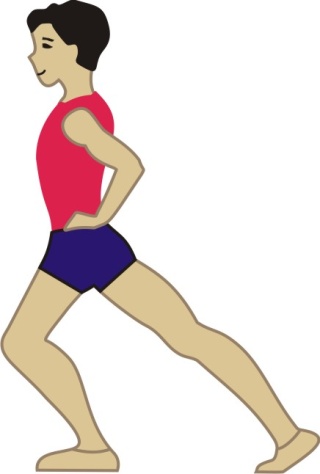 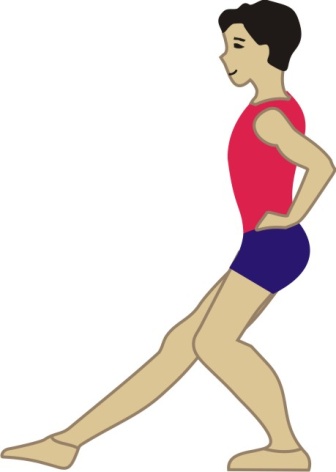 Выпад вперёд
Выпад в сторону
Выпад назад
Упор
- положение тела, при котором плечи располагаются выше точек опоры.
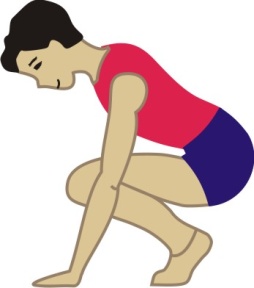 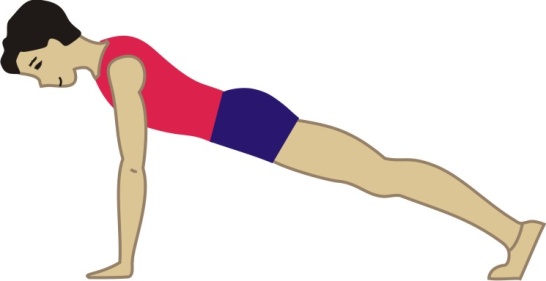 Упор присев
Упор лежа
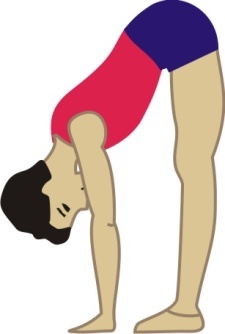 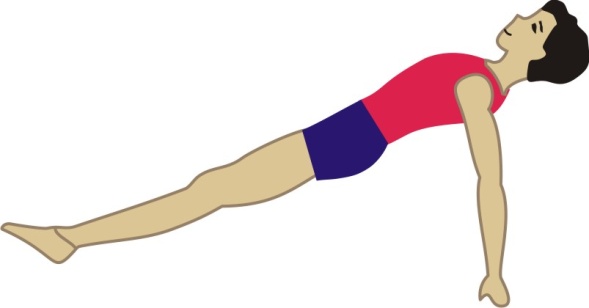 Упор согнувшись
Упор лежа сзади
Наклон
- сгибание тела в тазобедренном суставе в любом направлении.
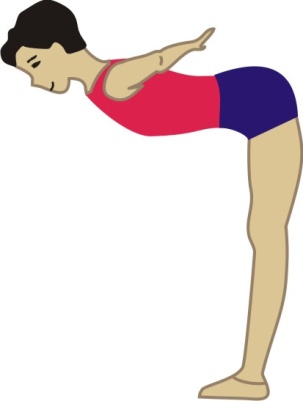 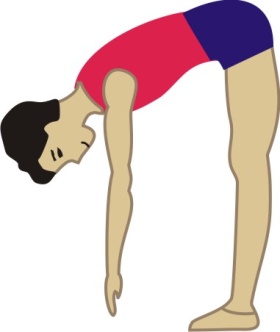 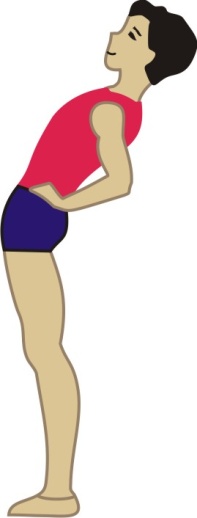 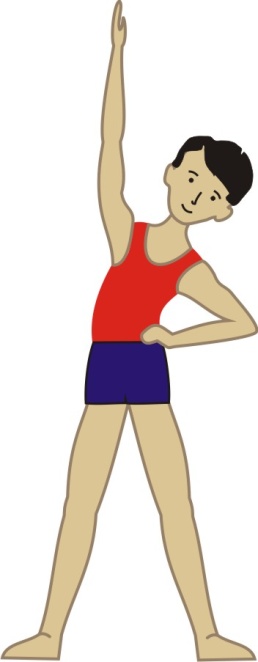 Наклон
Наклонпрогнувшись
Наклон  назад
Наклон  в сторону
Равновесие
- устойчивое положение на одной ноге
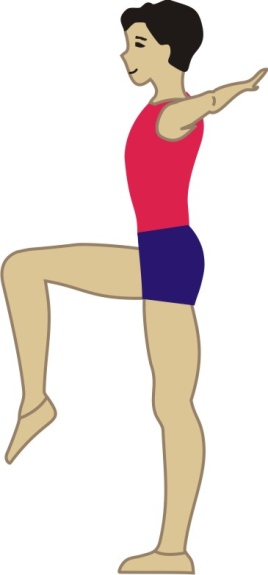 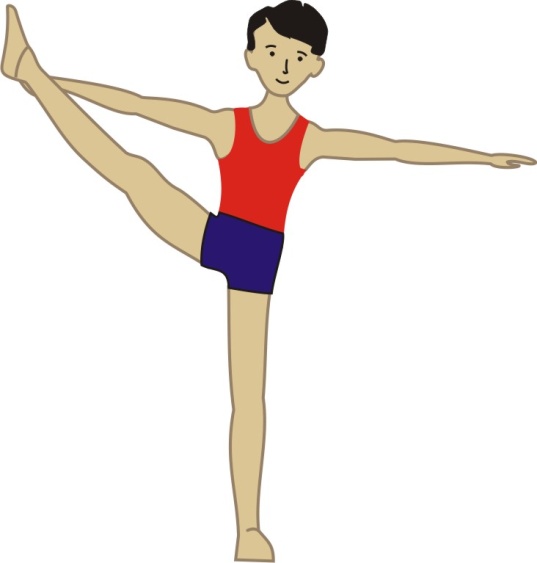 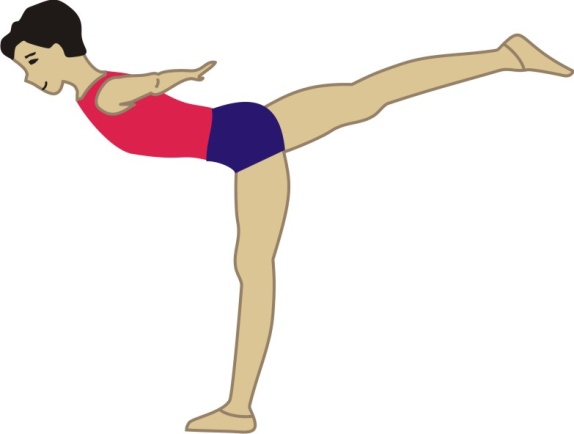 Равновесие
Равновесие с захватом
Равновесие«Ласточка»
Положение рук
- может быть
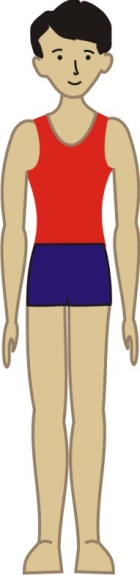 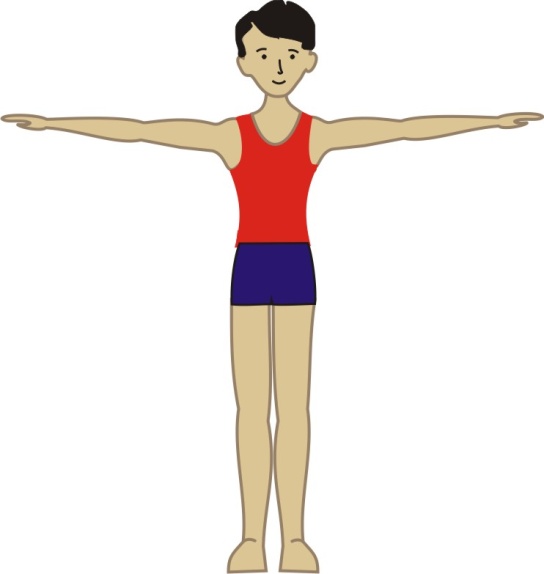 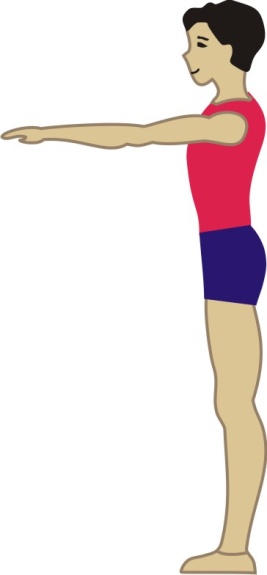 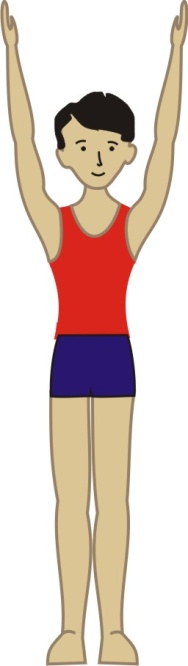 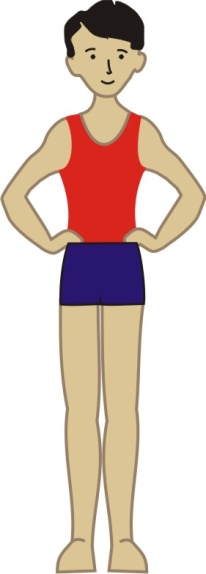 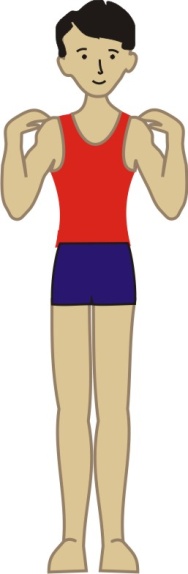 В стороны
Вниз
Вперёд
Вверх
На пояс
К плечам
Кувырок вперед
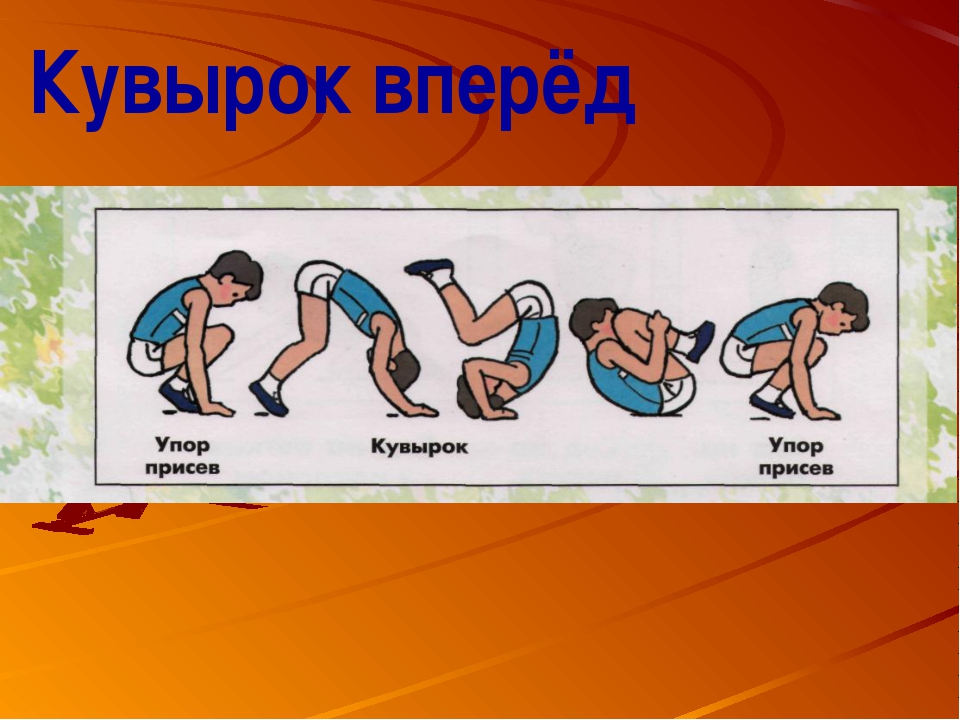 Кувырок назад
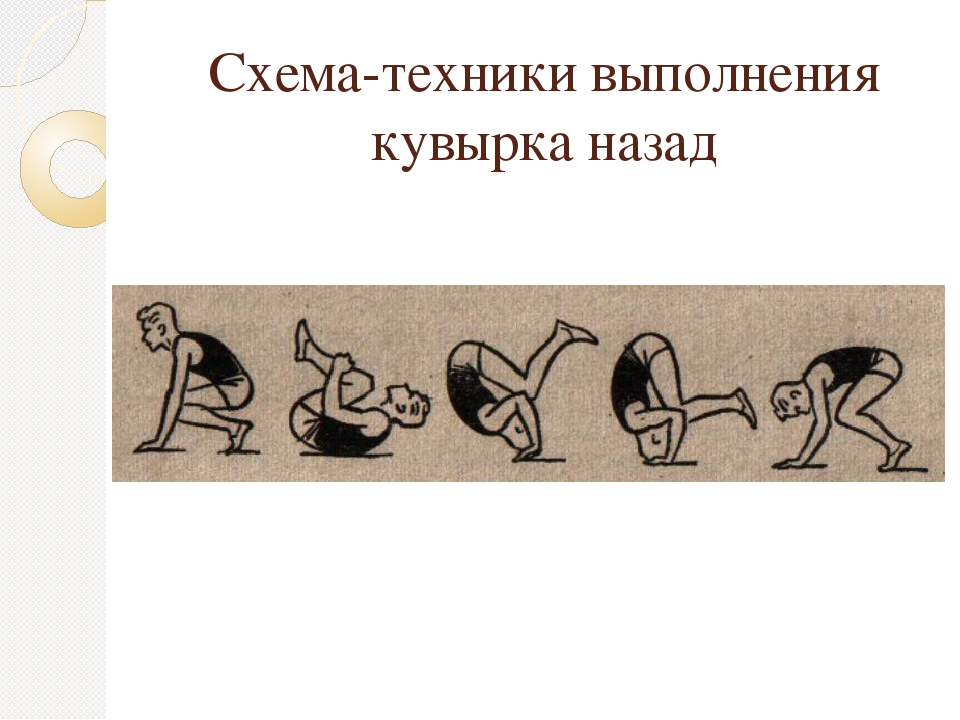 Стойка на лопатках
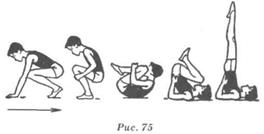 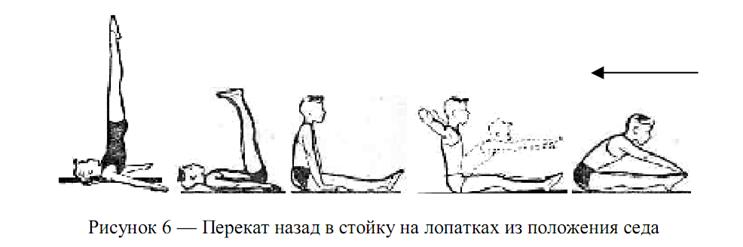 Мост из положения лежа
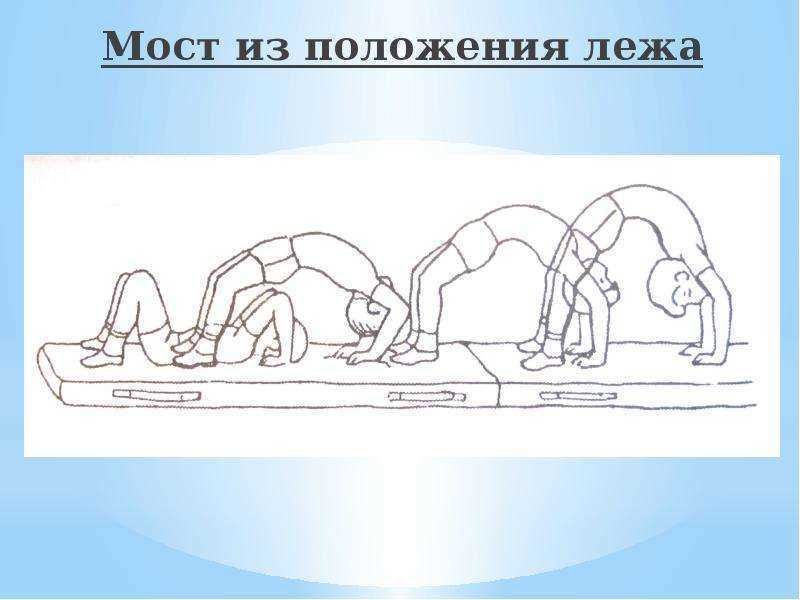 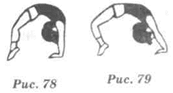 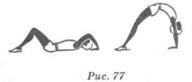 Поворот кругом из положения мост
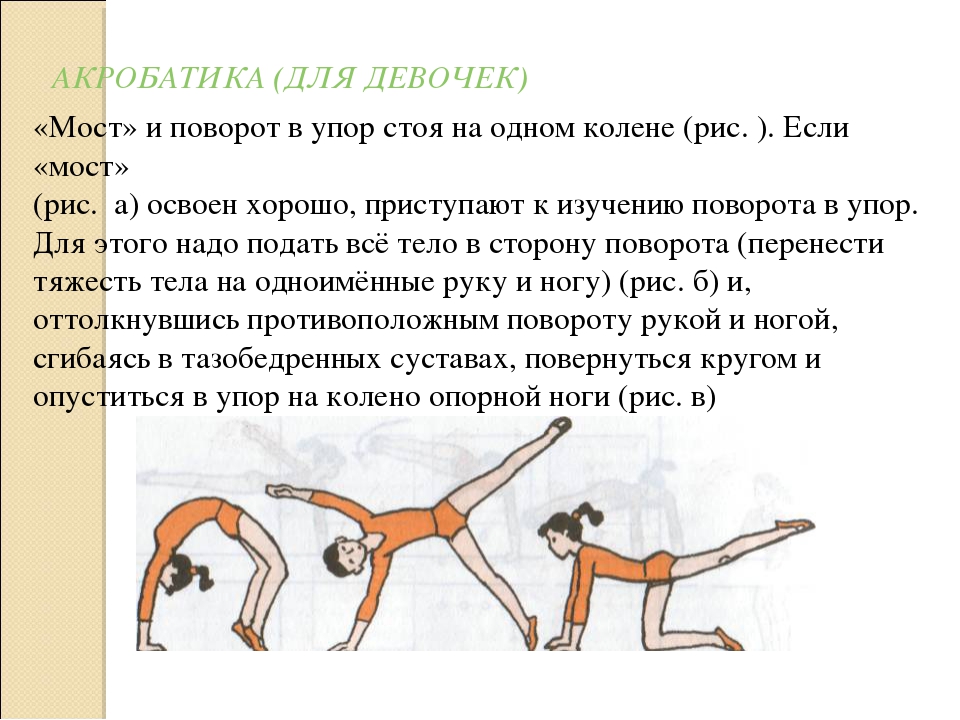 Стойка на голове и руках
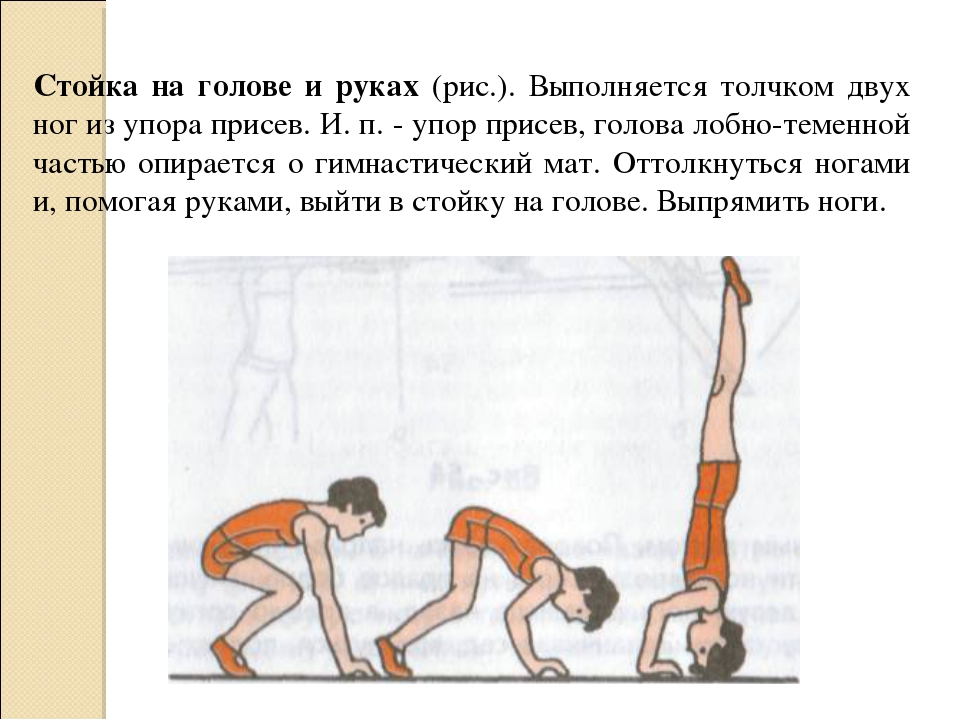 Переворот боком(колесо)
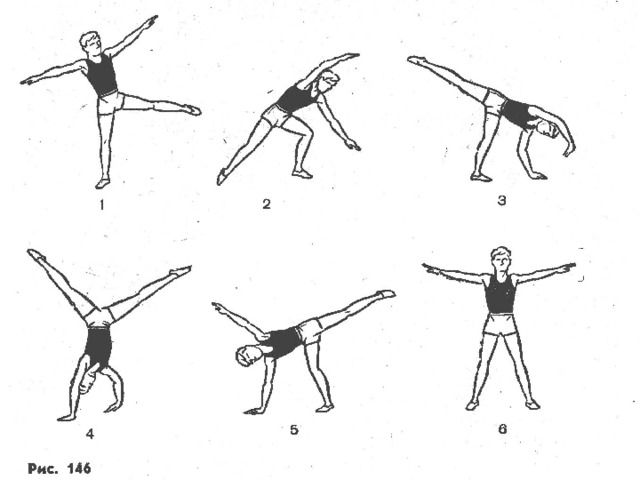 Стойка на руках
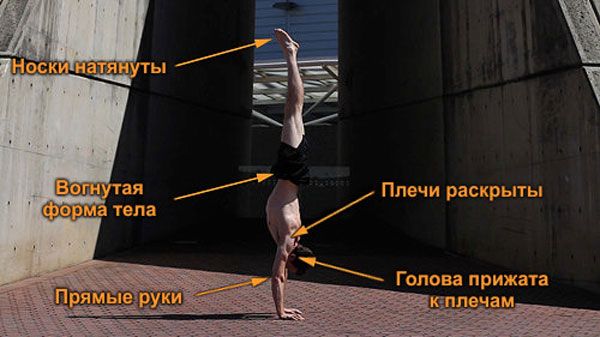 Равновесие«Ласточка»
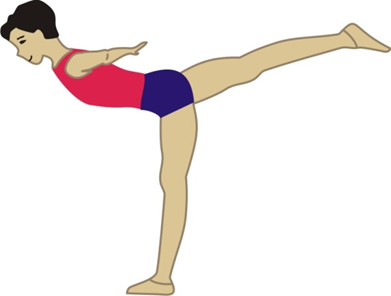 Упор стоя, перекат назад согнувшись
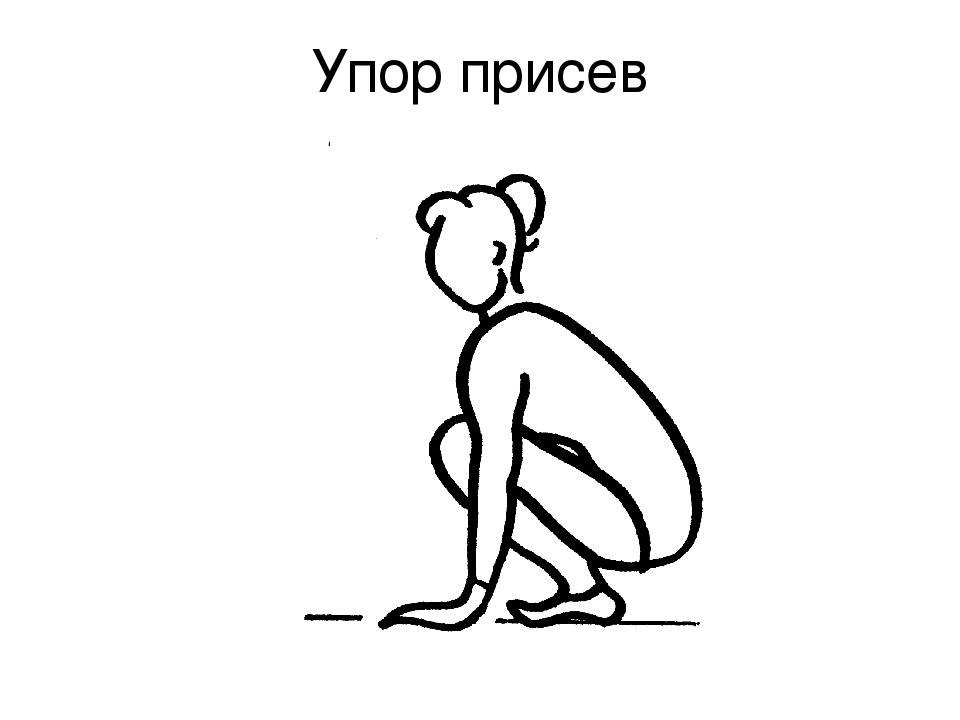 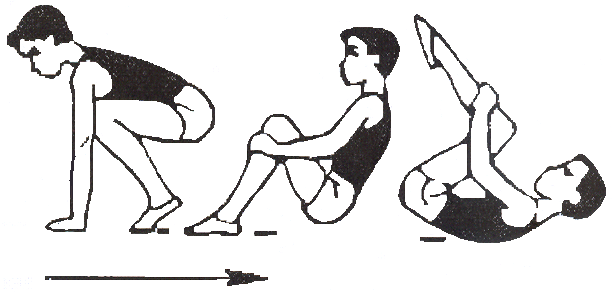 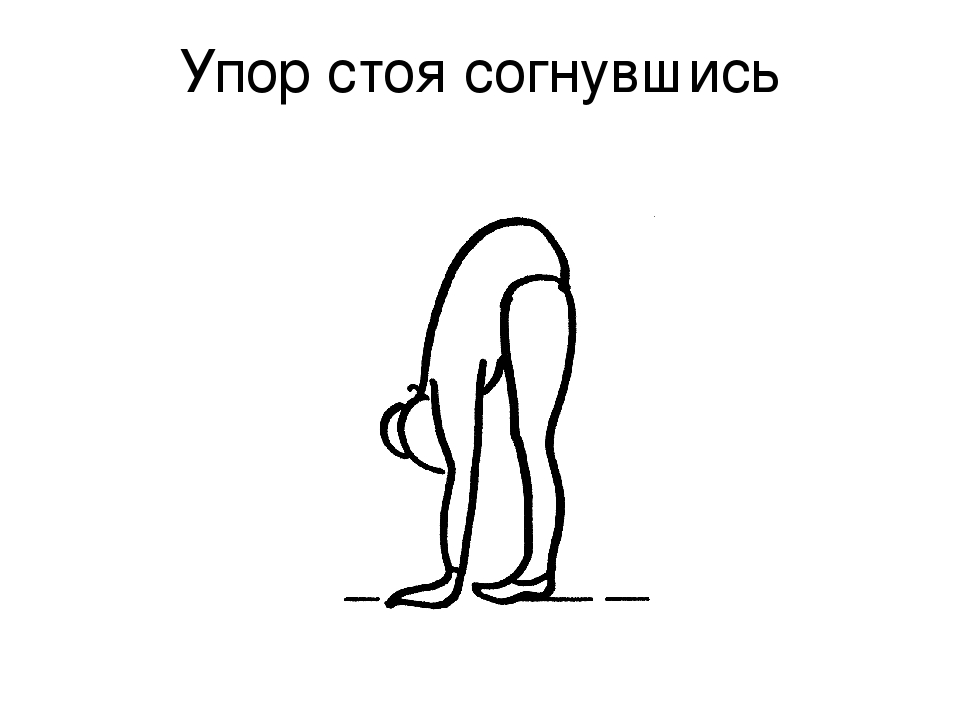 Спасибо за внимание!